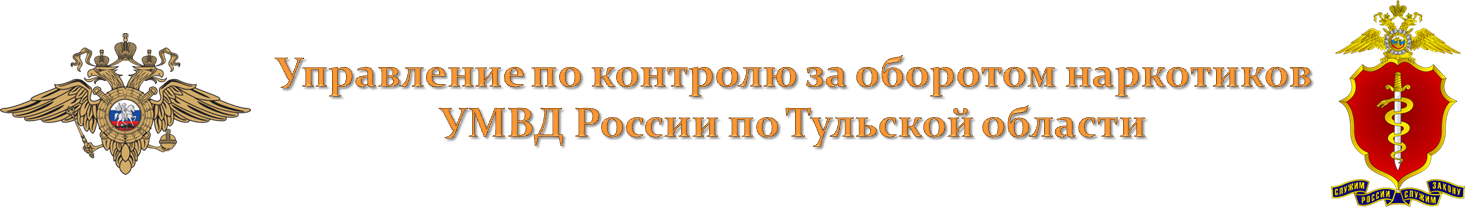 Аппарат антинаркотической комиссии в Тульской области

ГУЗ «Тульский областной наркологический диспансер № 1»
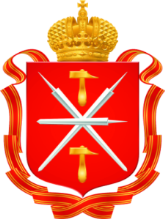 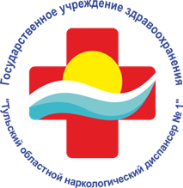 Мы за здоровый образ жизни!
Информационный материал, направленный на мотивирование к ведению здорового образа жизни и профилактику вредных привычек, для проведения занятий в рамках дистанционного обучения с учащимися 1 - 6 классов образовательных учреждений
Быть здоровыми, красивыми, полными сил хотят и взрослые и дети. А что для этого нужно делать? Всего лишь знать и выполнять правила ведения здорового образа жизни.
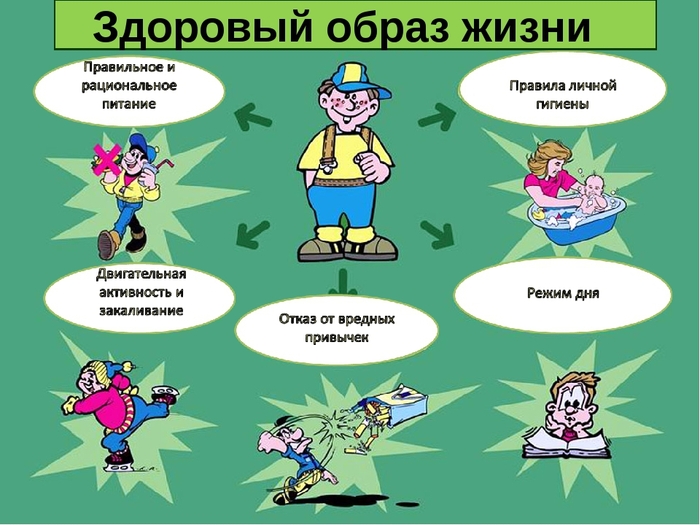 Посеешь привычку - пожнешь характер,посеешь характер - пожнешь судьбу
Привычка - это то, что мы неизменно повторяем изо дня в день, в отличие от наших ошибок, на которых мы учимся. 

Привычки бывают вредные, дурные, неразумные и порой опасные. Первые привычки берут свои истоки из детства.

Самое неприятное в нашей жизни - это плохие привычки Мы знаем. Что они плохие, а зачастую ничего с собой сделать не можем - привыкли!
Вредная привычка – это повторяющееся много раз действие, причем действие это вредоносное с точки зрения блага для окружающих или здоровья самого человека, который подпал под воздействие вредной привычки.
Вредные привычки проявляются из-за слабости воли.
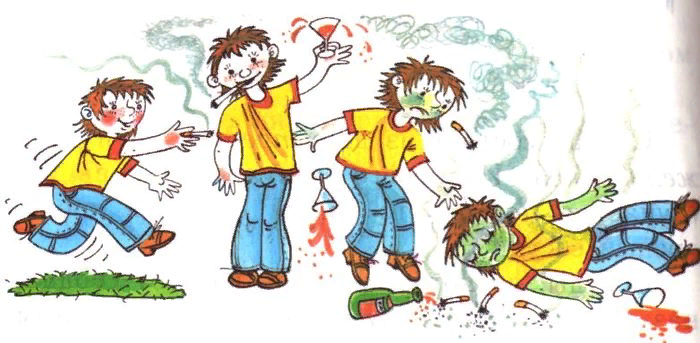 К вредным привычкам можно отнести следующие:
Алкоголизм
Наркомания
Курение
Игровая зависимость
Телевизионная зависимость
Интернет-зависимость
Привычка грызть ногти
Техномания
Привычка грызть карандаш или ручку
Привычка плевать на пол
Употребление нецензурных выражений
Злоупотребление “словами-паразитами”
Привычка  завидовать  другим
Недооценивать  себя
Привычка кому-то подражать
Привычка опаздывать
Крайняя болтливость
Лень и неряшливость
Вредные привычки плохо влияют на организм человека, если они появились у человека отказаться от них, порой бывает не просто. Они наносят вред здоровью человека, вызывают зависимость и приводят к тяжелым заболеваниям, а иногда и к смерти.
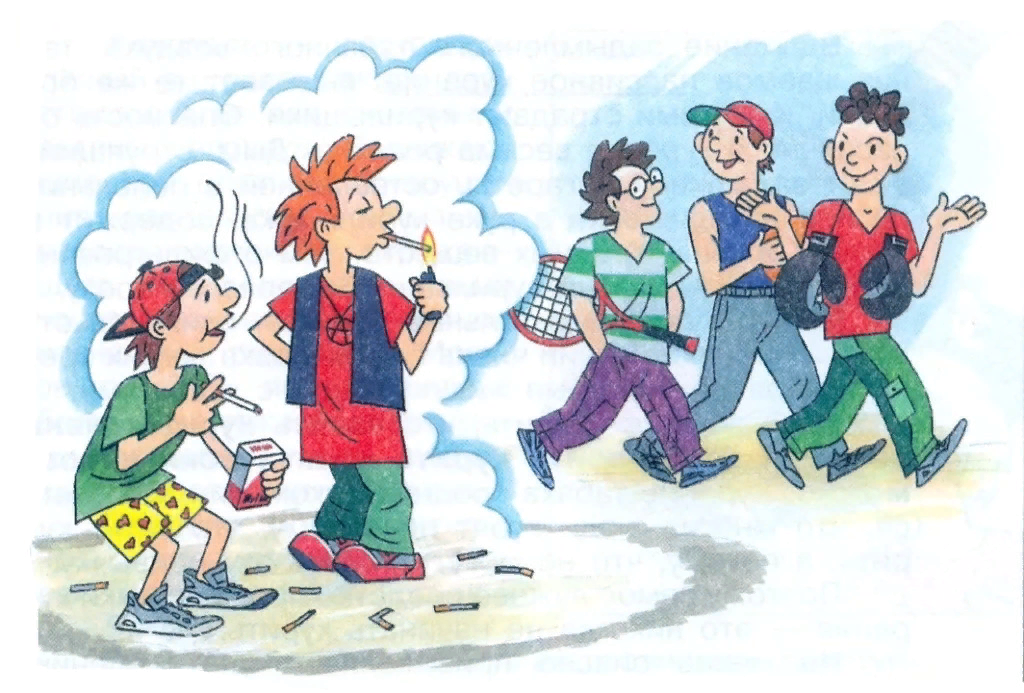 К вредным привычкам школьников относятся также перекусы на переменах. Конечно, растущий организм требует пополнения энергетических запасов, но необходимо следить, чтобы эту энергию организм получал из здоровых продуктов, а не из так называемого фаст-фуда.
Различные шоколадные батончики и чипсы могут стать причиной ожирения в детском возрасте, вызвать заболевания пищеварительной системы. Это же относится и к сладким газированным напиткам. Перекус должен состоять из фруктов, овощей или орехов, а также чистой негазированной воды.
 Еще одна вредная привычка современных школьников – жевательная резинка. В процессе жевания снижается уровень концентрации и внимания, что приводит к уменьшению степени успеваемости.
С вредными привычками надо бороться, а сила воли поможет их победить. Каждый из вас хозяин своей жизни и своего здоровья.
Самое главное, чтобы вы сегодня сказали:               
           
«НЕТ ВРЕДНЫМ ПРИВЫЧКАМ!»
Полезными привычками мы можем назвать такие, как:
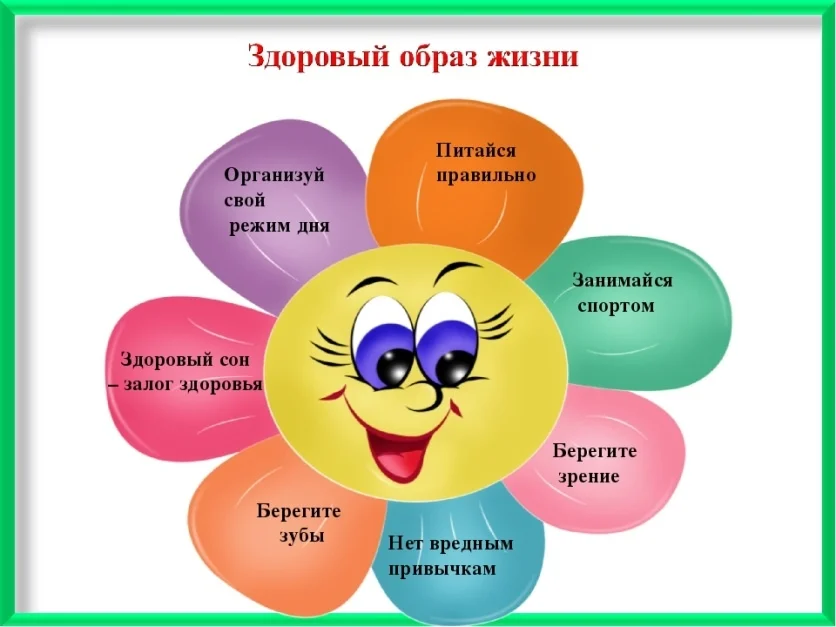 соблюдение режима дня;
зарядка по утрам;
мытьё рук перед едой;
уборка за собой;
ежедневная чистка зубов;
правильное питание и т.п.
Спорт и физические нагрузки очень важны для здоровья
Чем меньше мы двигаемся, тем больше риск заболеть!
Начинать день необходимо с утренней зарядки, которая поможет перейти от сна к бодрствованию, позволит организму активно включиться в работу.
Помимо зарядки к физическому воспитанию относится активное пребывание на свежем воздухе: подвижные игры и/или ежедневные прогулки на роликах, велосипеде и проч.
Физический труд, гимнастика, прогулка, бег и т.п. улучшают кровообращение, дают энергию, хорошее настроение, здоровье.
Готов к труду и обороне!
Комплекс ГТО способствует укреплению здоровья людей ГТО – это Всесоюзное движение «Готов к труду и обороне» - программа физкультурной подготовки, которая существовала в нашей стране с 1931 года по 1991 год. 
Комплекс ГТО охватывал население в возрасте от 10 до 60 лет. Необходимо было сдать определенные нормативы по физической подготовке. Сдавать нужно было такие виды упражнений, как бег, прыжки в длину и в высоту, плавание, метание мяча, лыжные гонки, подтягивание на перекладине, стрельба, велокросс, туристский поход и др.
Сдача нормативов подтверждалась специальными серебряными и золотыми значками ГТО. Те, кто сдавал нормативы в течение нескольких лет, получали значок «Почетный значок ГТО». 
Сейчас желающие также могут сдать нормативы ГТО.
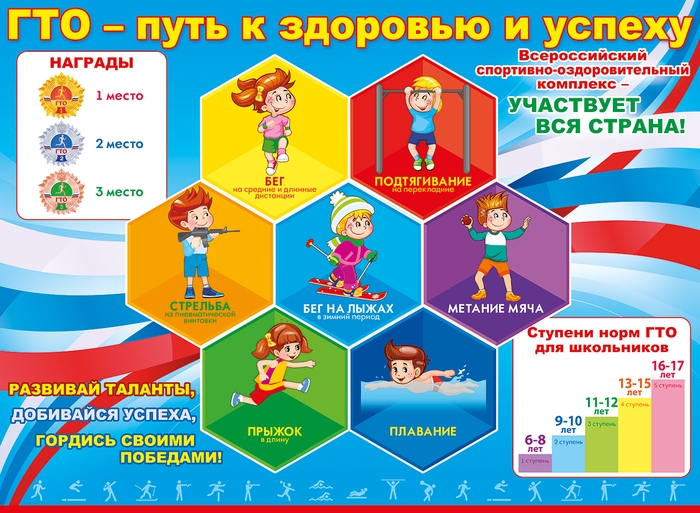 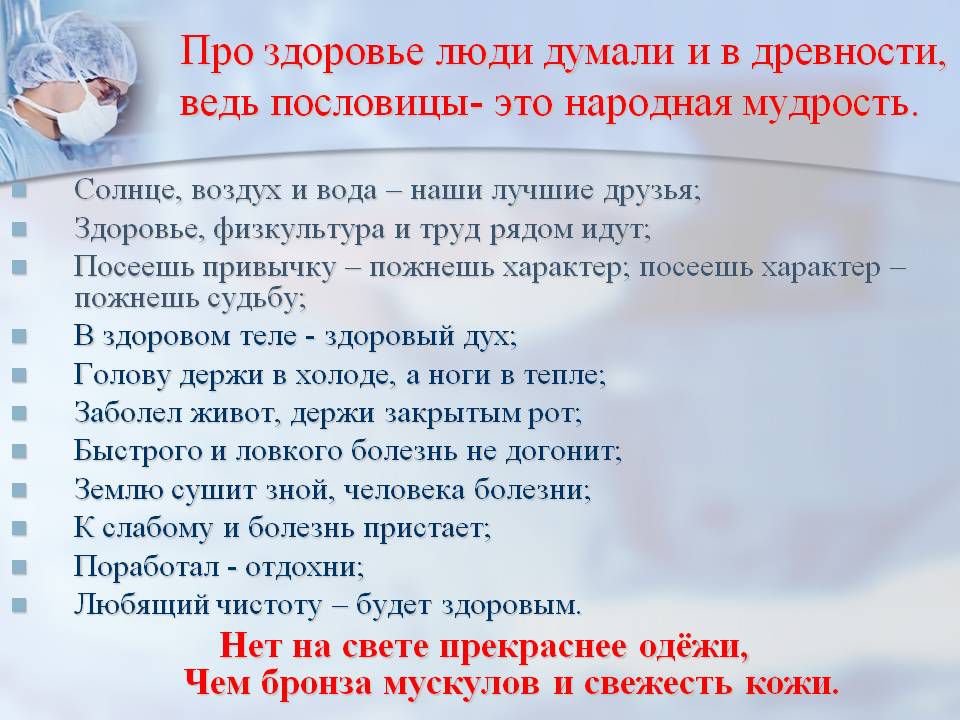 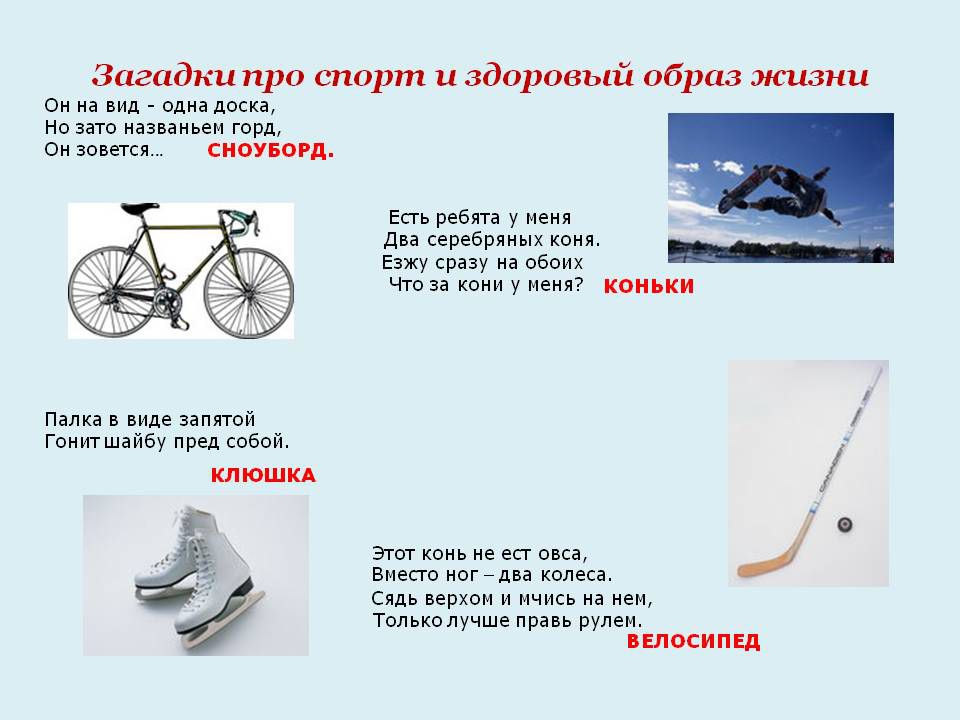 Полезные привычки помогают сохранить здоровье и облегчить нашу жизнь.
С вредными привычками надо бороться, а сила воли поможет их победить.
Каждый из вас хозяин своей жизни и своего здоровья. Самое главное, чтобы вы сегодня сказали:- нет вредным привычкам!
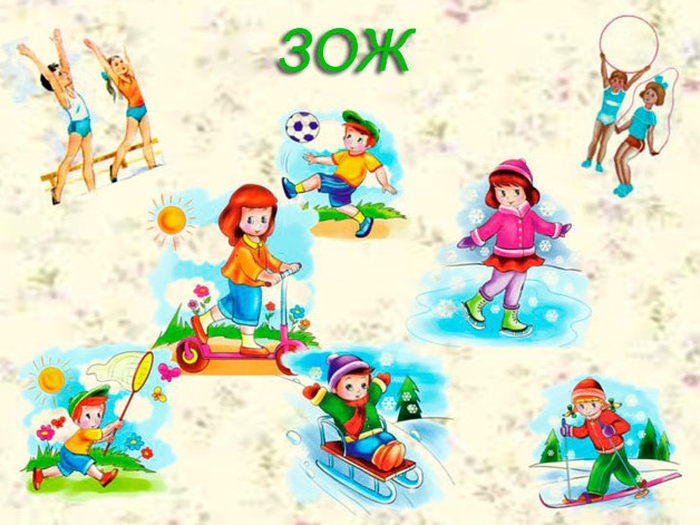 Спасибо за внимание!!!
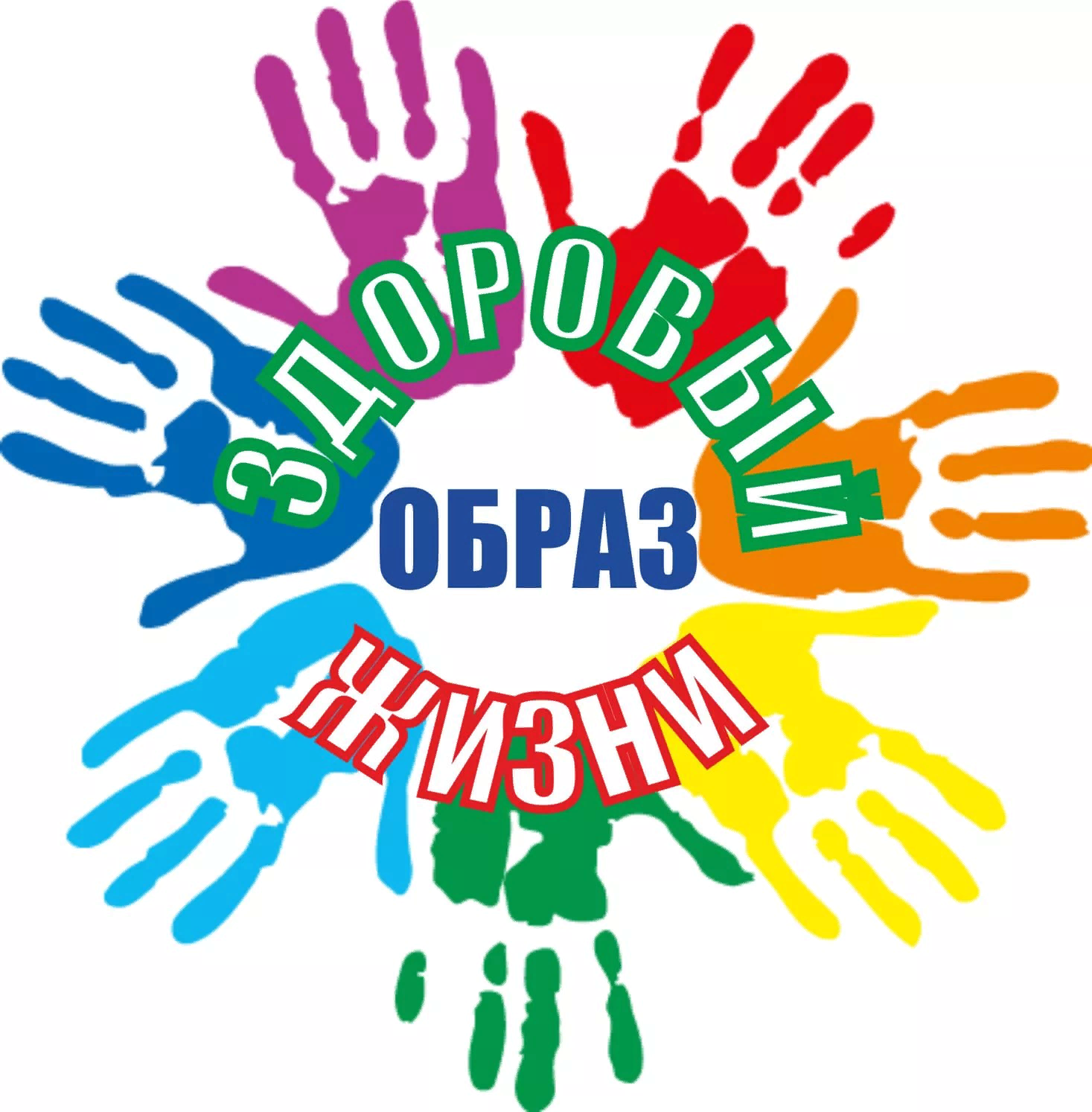